#SMEM: Social Media and Emergency Managers
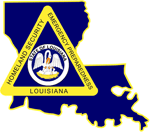 Christina Stephens
2013 GOHSEP Directors Conference
Social Media 101
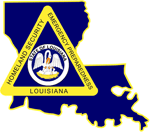 The term “social media” typically refers to any Internet-based service that allows users to share information with each other.
Social Media 101
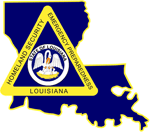 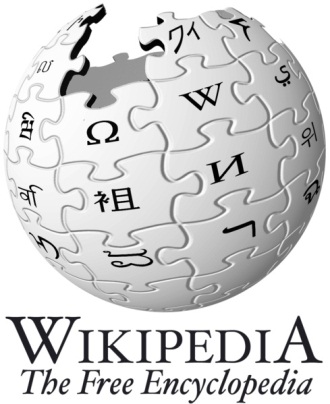 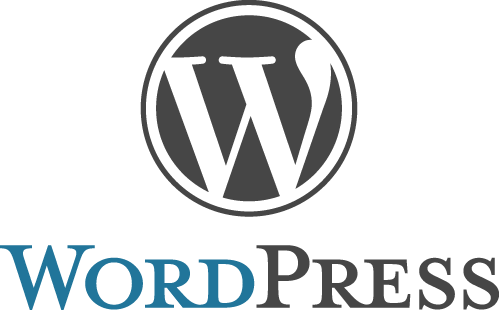 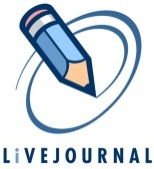 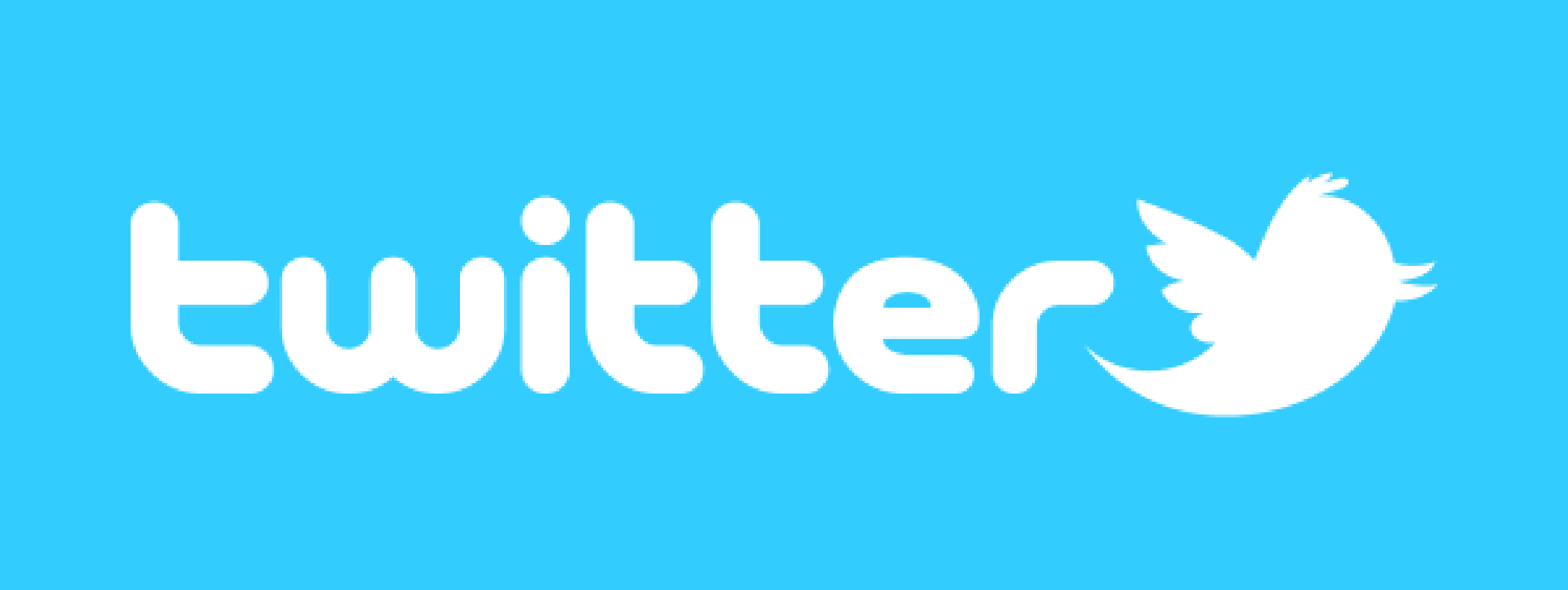 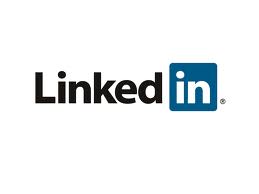 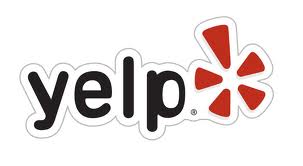 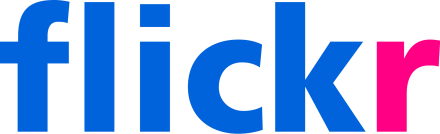 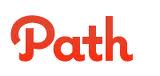 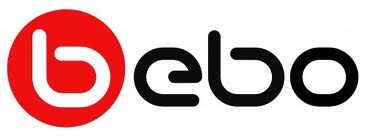 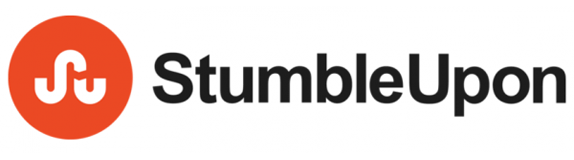 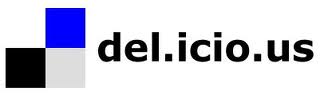 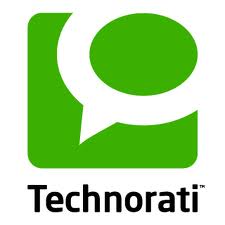 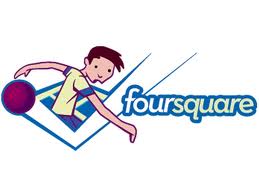 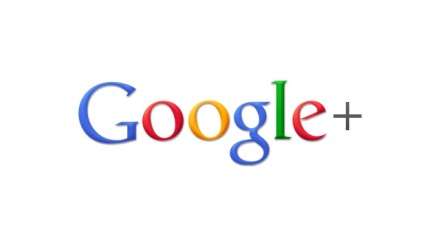 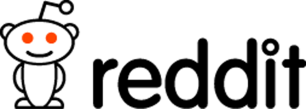 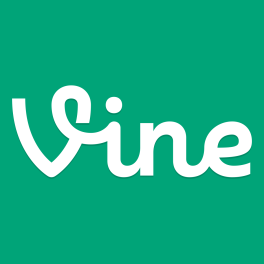 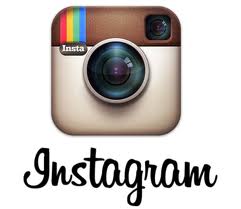 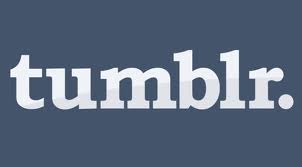 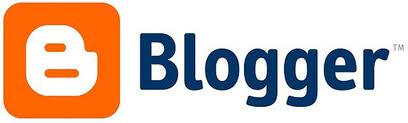 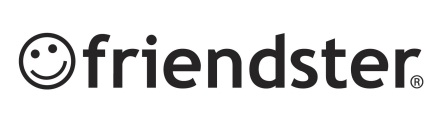 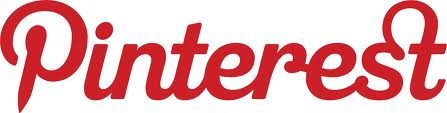 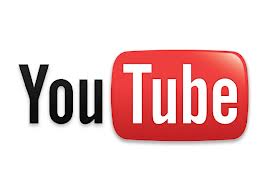 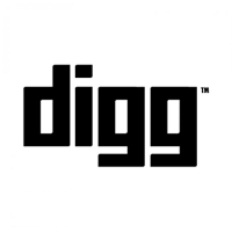 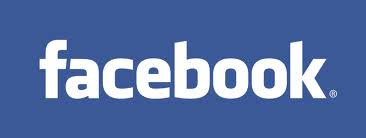 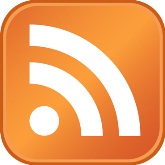 SocMe Market share
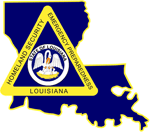 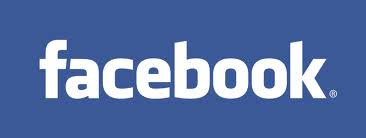 More than a billion monthly active users worldwide as of December 2012; 
618 million daily active users on average in December 2012;
Two-thirds of online adults say they use Facebook;
Women are more likely than men to be Facebook users.
Source: Pew Internet & American Life Project / Facebook.com
SocMe Market share
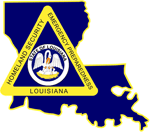 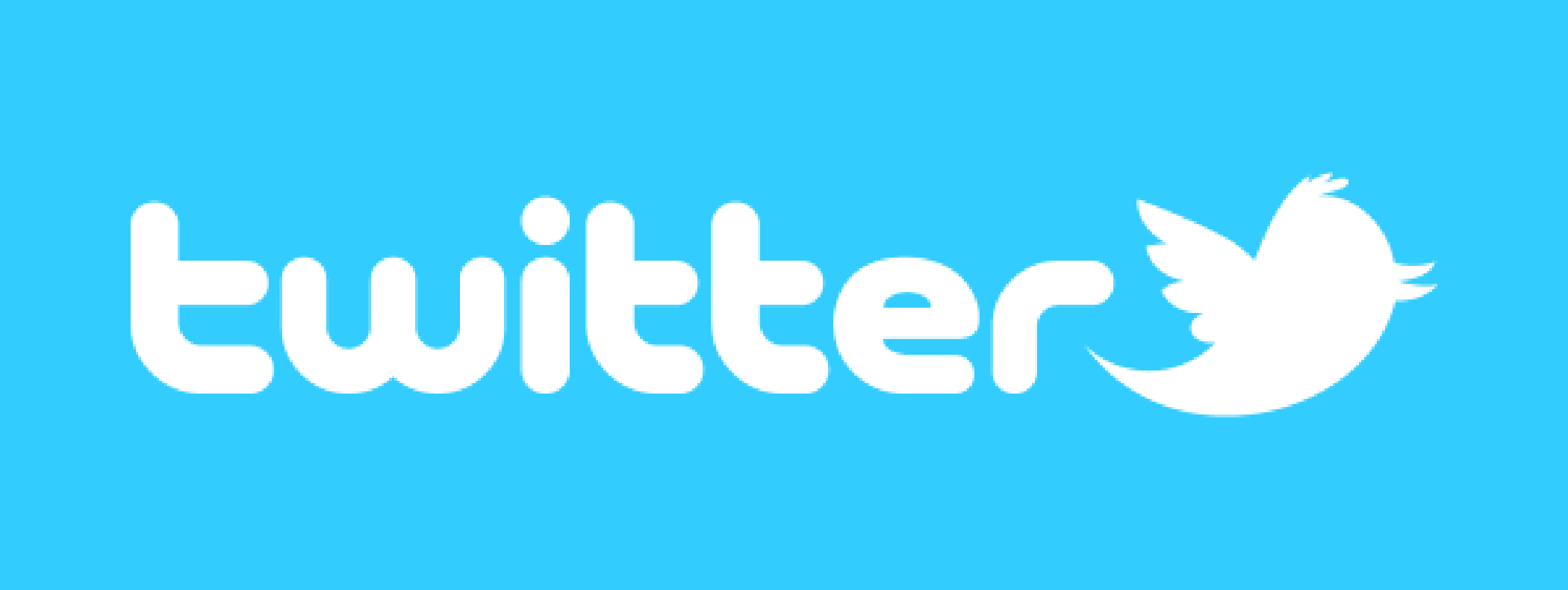 There are more than 200 million active Twitter users and they send more than 340 million tweets per day;
16 percent of Internet users use Twitter;
People younger than 50 are most likely to use Twitter;
Those 18-29 years old are most likely to Twitter;
People who live in cities or urban areas are more likely to be on Twitter.
Source: Pew Internet & American Life Project / Twitter.com
Internet Usage in America
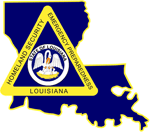 As of November 2012, 81 percent of all Americans 18 years of age and older use the Internet.

The most recent statistics for American teens (ages 12 to 17) shows that as of July 2011, 95 percent used the Internet and 77 percent owned a cell phone.
Source: Pew Internet & American Life Project
Internet Usage in America
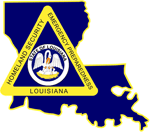 As of August 2012, 69 percent of online adults use social networking sites.

 67 percent of online adults say they use Facebook

 16 percent of online adults say they use Twitter
Source: Pew Internet & American Life Project
Mobile Internet Usage
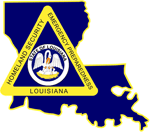 2012 was the tipping point for smartphone usage in America, where more people are buying smartphones when compared to traditional cellular phones.
Source: Pew Internet & American Life Project
Mobile Internet Usage
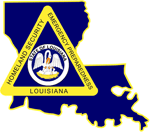 Almost half of all adult Americans (45 percent) own a smartphone and 66 percent of Americans aged 18 to 29 have smartphones.

In total, 55 percent of adult cell phone users use their smartphones to access the Internet and 17 percent use their phones as their main tool to access the Internet.
Source: Pew Internet & American Life Project
PRACTICES: Integrating #SMEM into response
Why Social Media is Great
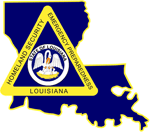 Quick and easy to use

Public can amplify your message

People share information with responders
Why Social Media is Bad
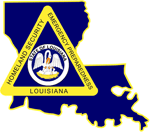 Quick and easy to use

Public can amplify your message

People share information with responders
Responsibility for SocMe
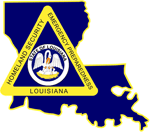 Social Media should fall under ESF-15 – Public Affairs with a PIO monitoring and responding;

If there is no PIO, then delegate responsibility to someone you would trust to speak on behalf of the agency.
Responsibility for SocMe
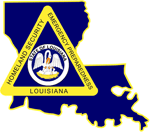 Don’t try to reinvent the wheel: use existing messaging from press releases and talking points.

Make sure what is being said on social media matches what is being said elsewhere.
Social Media Content
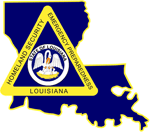 Rule of thumb: Only post information from official sources.

Do not speculate.

Quash rumors by monitoring “chatter” on sites.
Social Media Content
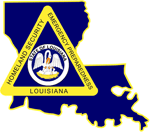 Spend time helping people, acknowledge those with complaints, avoid “trolls.”

Posts with pictures/graphics are more likely to be shared on Facebook.
Monitoring / Mining
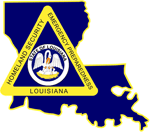 Social media is a two-way street. You push information to the public and they share information back.

Designate search terms on Twitter (hashtags) to monitor public messages.
Location of SocMe Manager
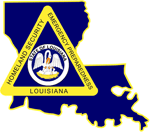 Some social media monitoring can be done off-site.

Ultimate authority should rest with someone who is embedded at the EOC most of the time to get “ground truth.”
Smartphone Quick Tips
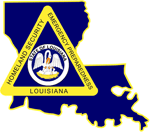 Don’t just save phone numbers in your contacts, bookmark URLs in your smartphone browser.

Purchase an extra smartphone battery or cell phone car charger to keep charged during power outages.
Smartphone Quick Tips
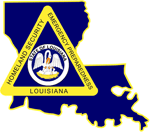 Cell phone users can get updates from Twitter without creating an account using “Fast Follow,” which allows you to sign up to have tweets texted to a phone. Text messaging rates will apply.

To fast follow: Text follow [username] to 40404

For example, if you text “follow GOHSEP” to 40404, you will be text subscribed to all Twitter updates from GOHSEP.

Can cancel these alerts by texting “STOP” to 40404
EXAMPLES: #SMEM in action
State Resources
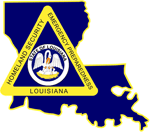 Louisiana Emergency Info Websites:

 Gohsep.la.gov
 Getagameplan.org
 Emergency.louisiana.gov

GOHSEP also has an app for Apple iPhones, which can be downloaded at getagameplan.org
GOHSEP on Social Media
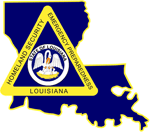 You can “like” GOHSEP on Facebook at facebook.com/gohsep and you can follow @GOHSEP on Twitter.

GOHSEP is also on YouTube and Flickr.
Hurricane Isaac
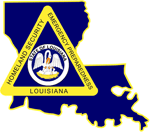 Warning people on Facebook before Isaac made landfall
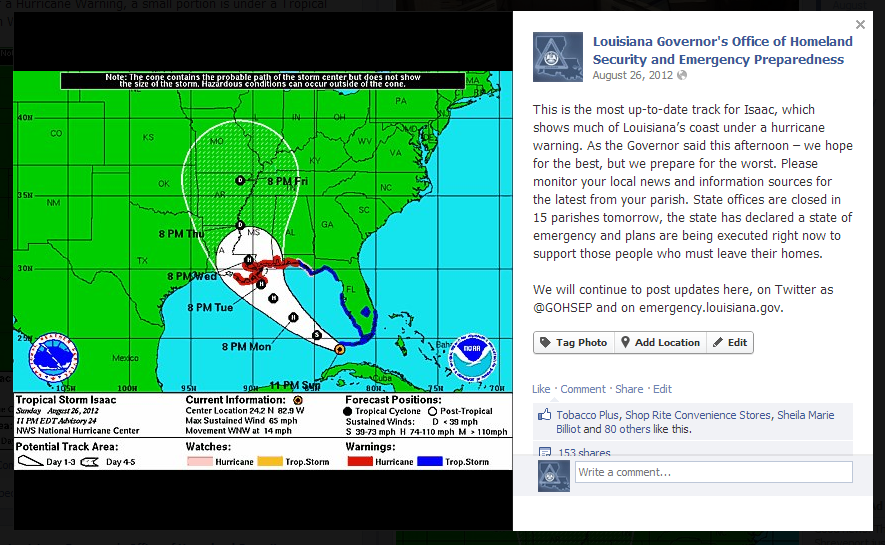 Hurricane Isaac
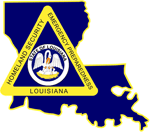 “Covering” Governor Jindal’s press conferences on Twitter
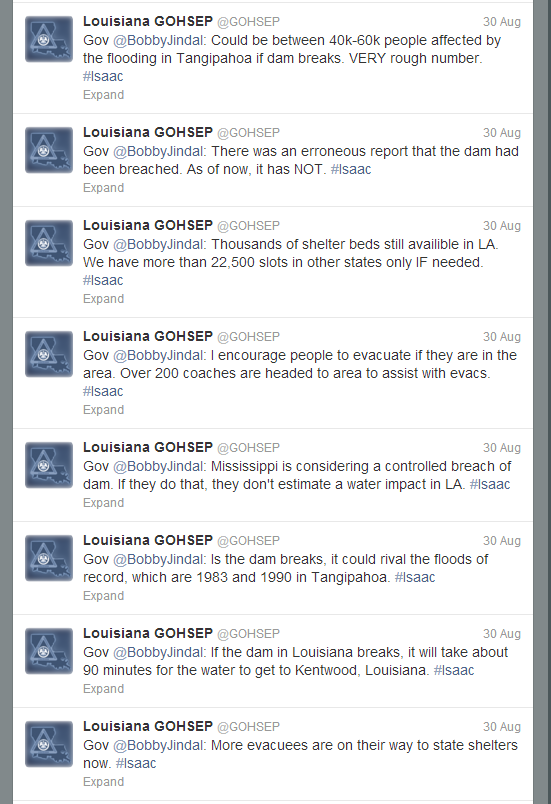 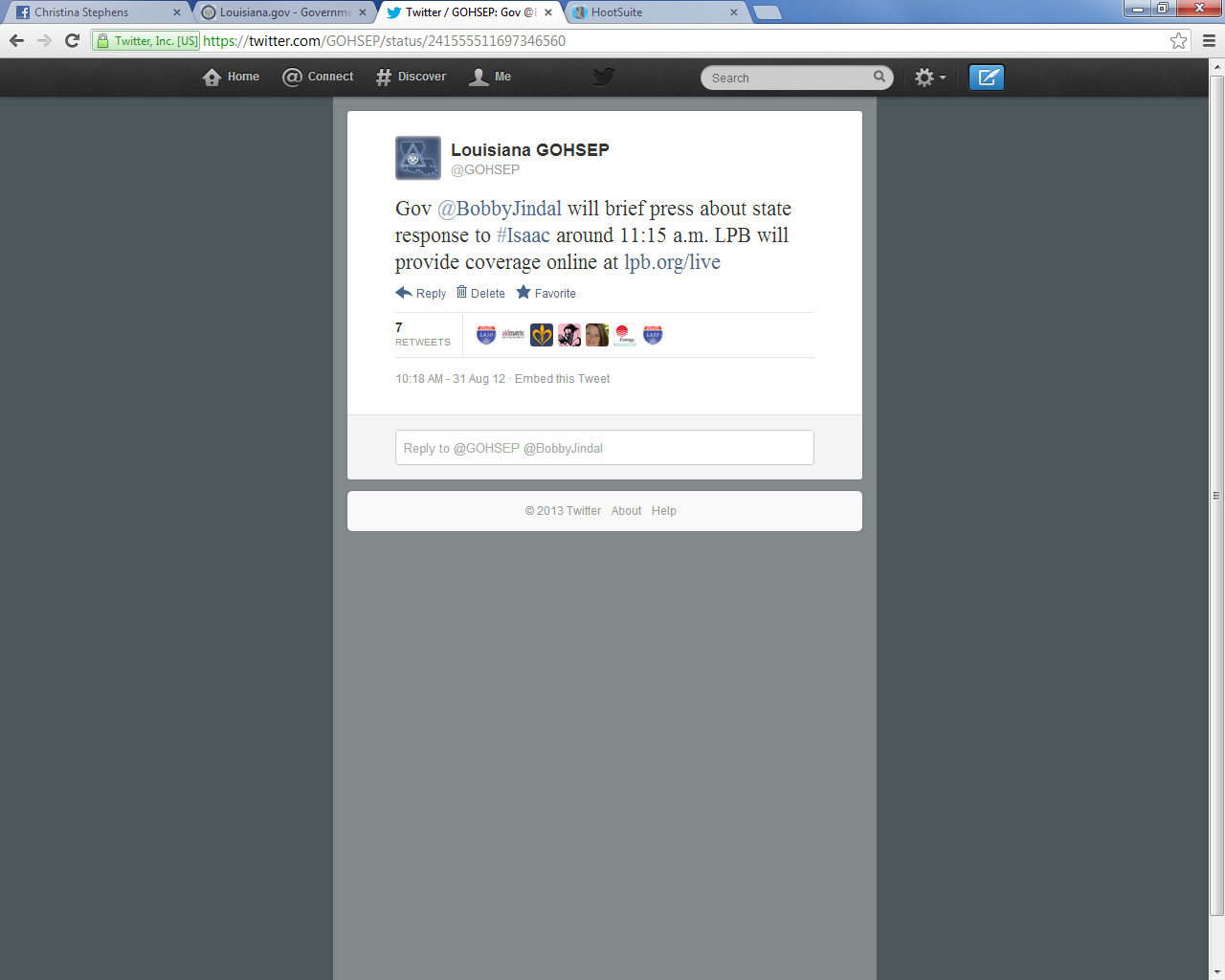 Hurricane Isaac
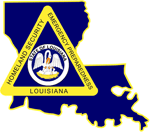 Answering questions from the public on Twitter
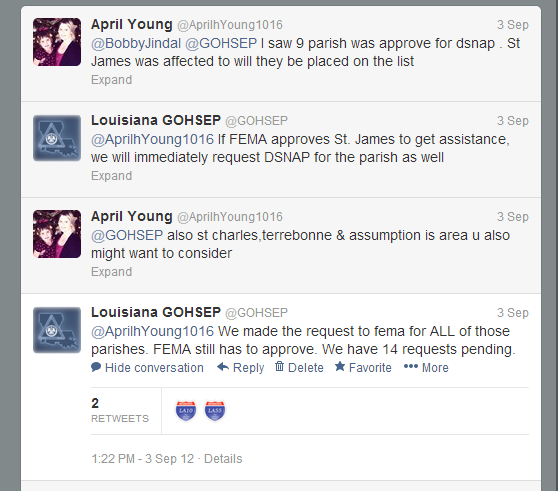 Hurricane Isaac
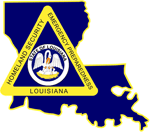 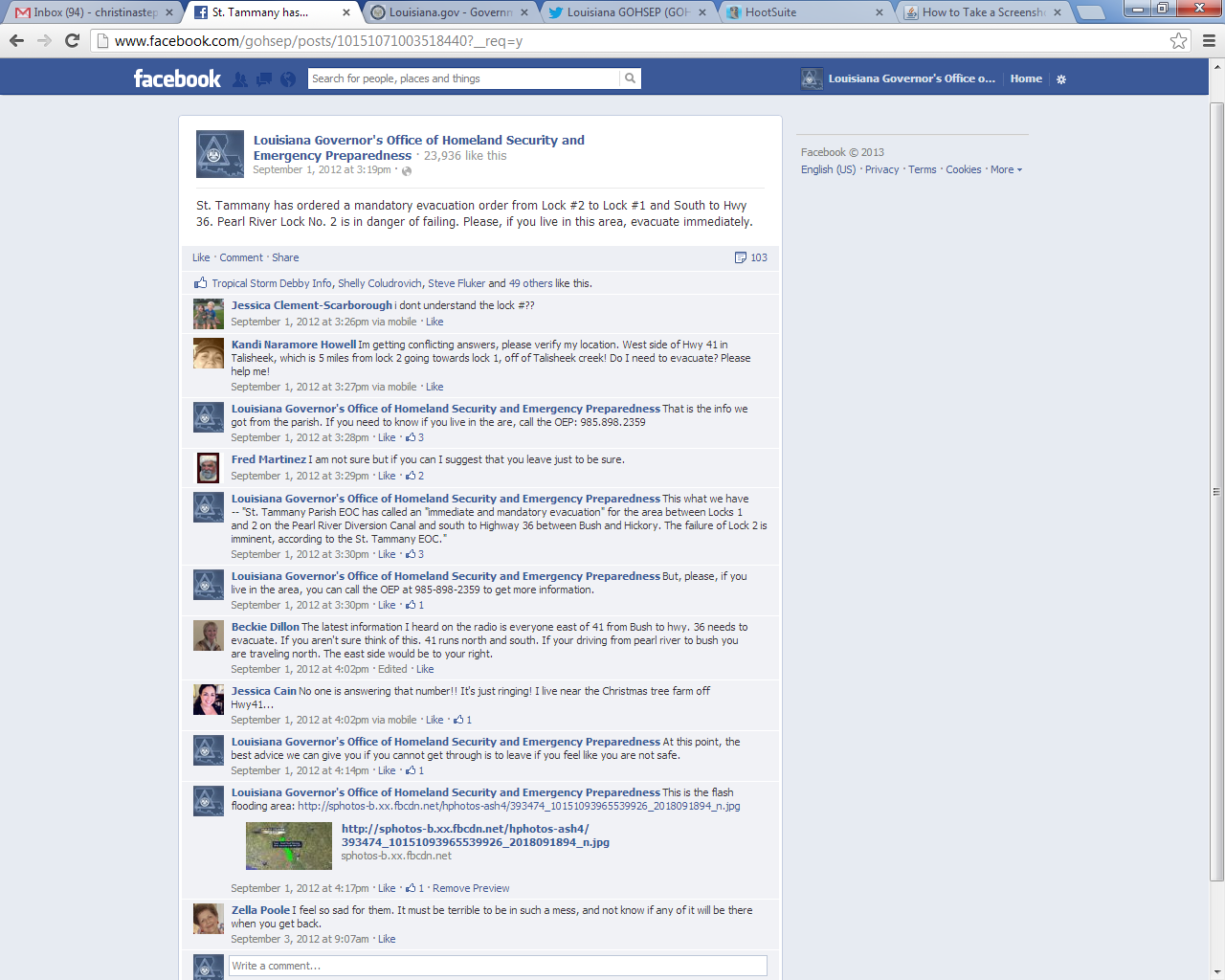 On September 1, when a lock on the Pearl River was in danger of failing because of flooding, GOHSEP used Facebook to answer questions from residents who did not know if they should evacuate.
Local Examples
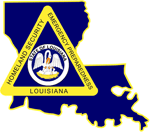 Assumption Parish: Bayou Corne Sinkhole
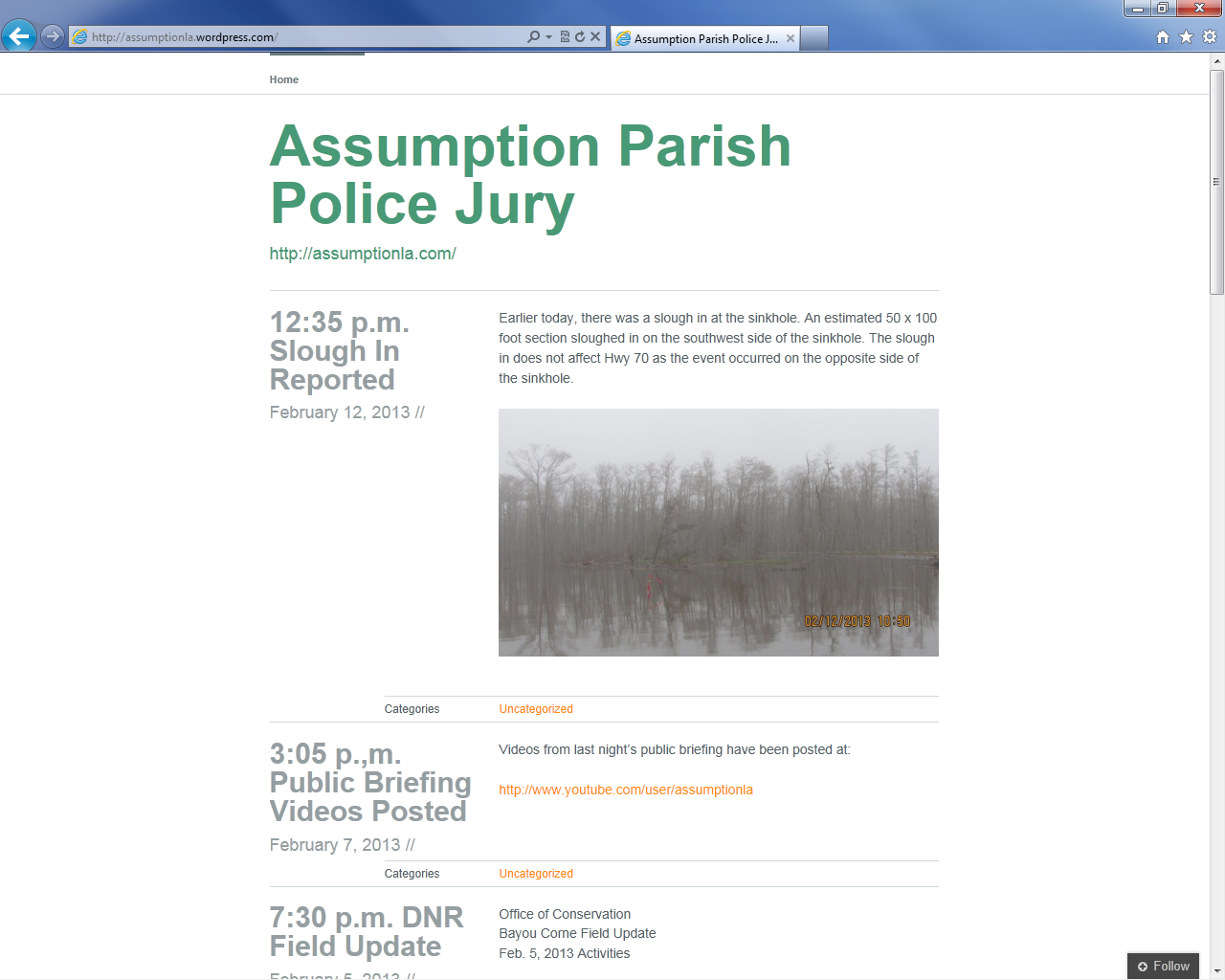 Local Examples
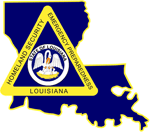 Assumption Parish: Bayou Corne Sinkhole
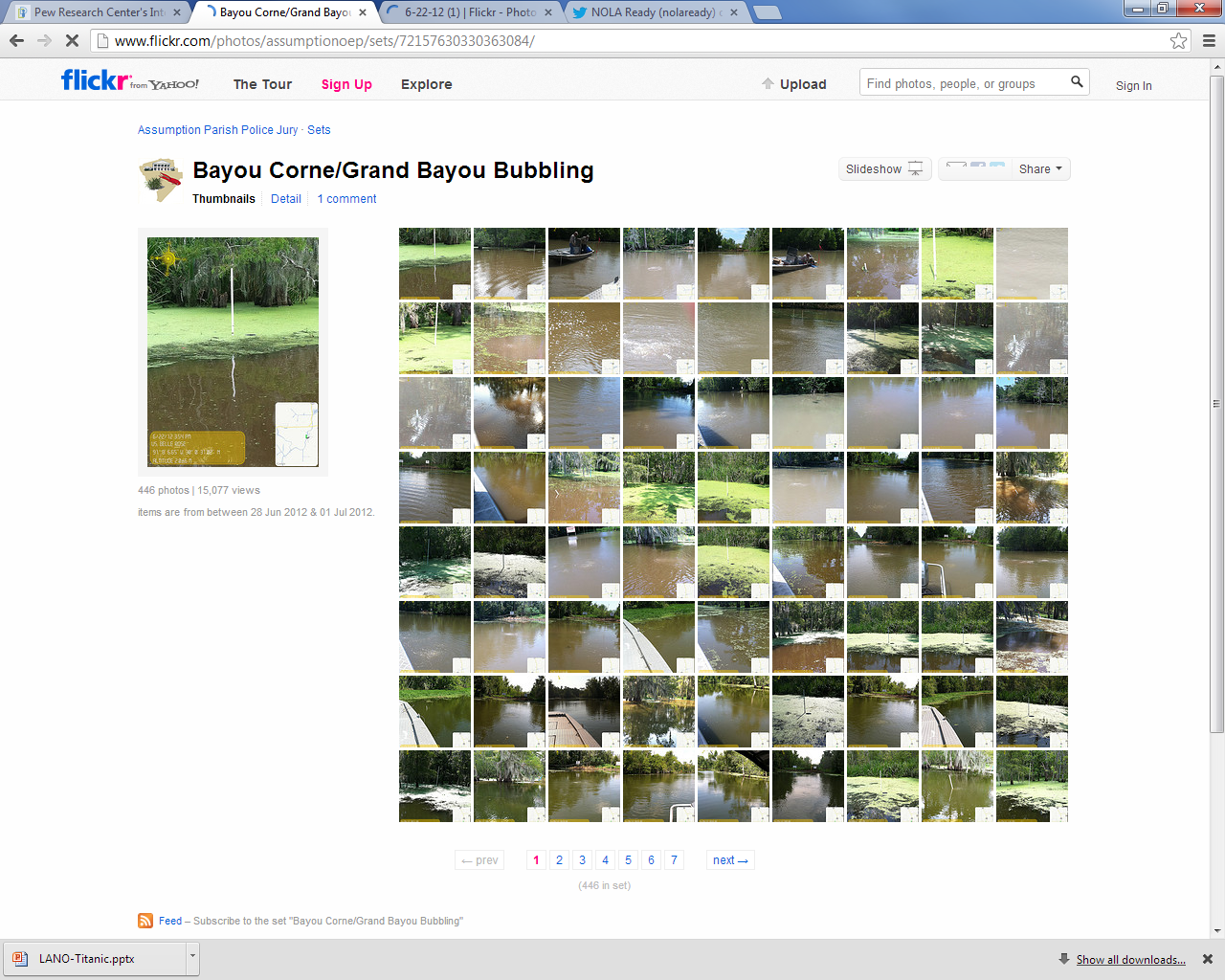 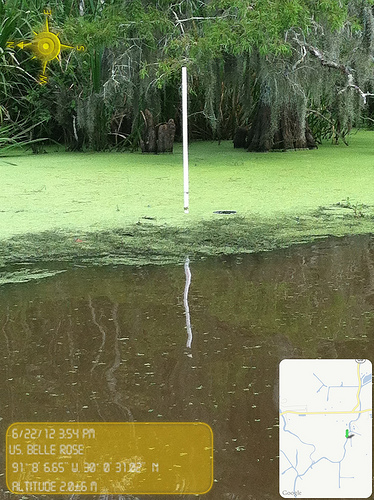 Local Examples
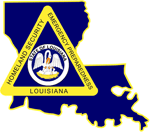 City of New Orleans: NOLA Ready
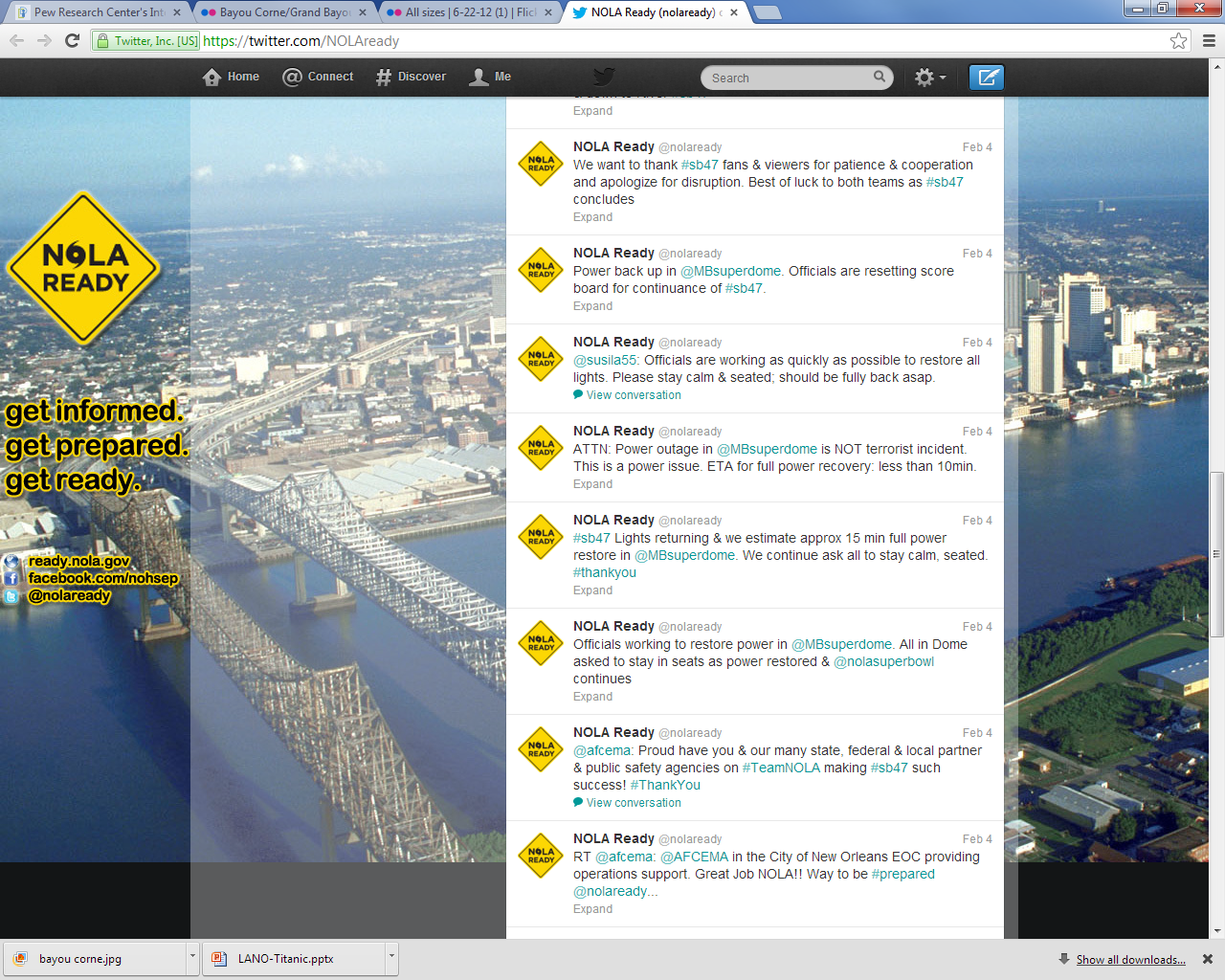 Local Examples
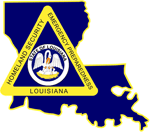 City of New Orleans: NOLA Ready
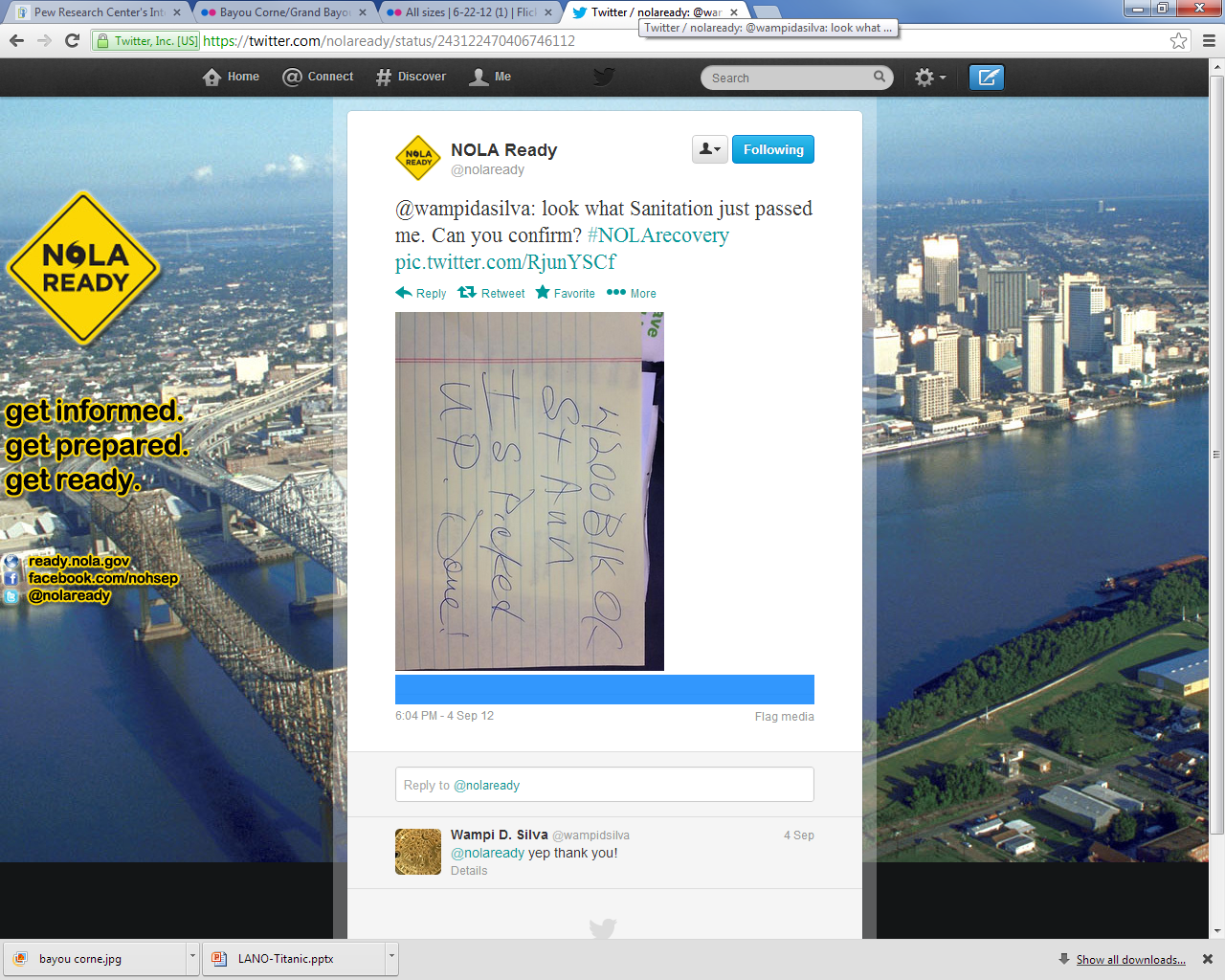 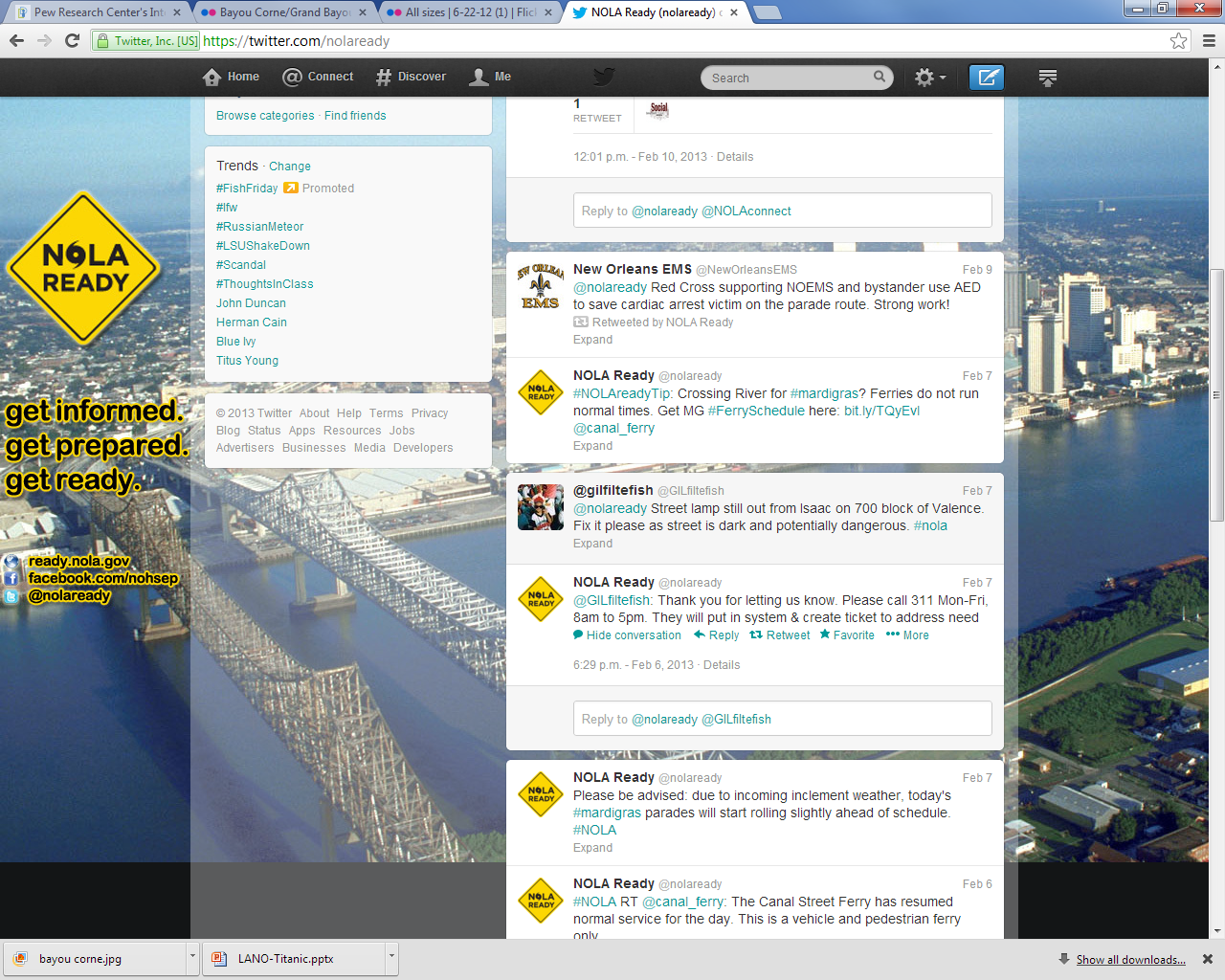 MEDIA: #SMEM vs. #Traditional
Bridging to Traditional Media
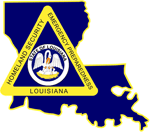 Social media should enhance 
— not replace —                   your relationships with traditional media outlets like radio and television stations and newspapers.
Bridging to Traditional Media
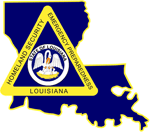 Media outlets and reporters will “follow” government agencies to get information in real time.

Reporters also will share your information with their followers, amplifying your page and message.
Bridging to Traditional Media
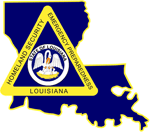 Most reporters are active on social media and use it to promote their stories or report facts immediately.

Media outlets are not afraid to “break” news on social media outlets like Twitter and Facebook.
Bridging to Traditional Media
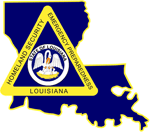 Free social media services can also allow media to “self select” which areas they want to cover.

This allows you to reach members of the media without having a PIO interact with them and to track who is covering you.
Bridging to Traditional Media
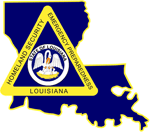 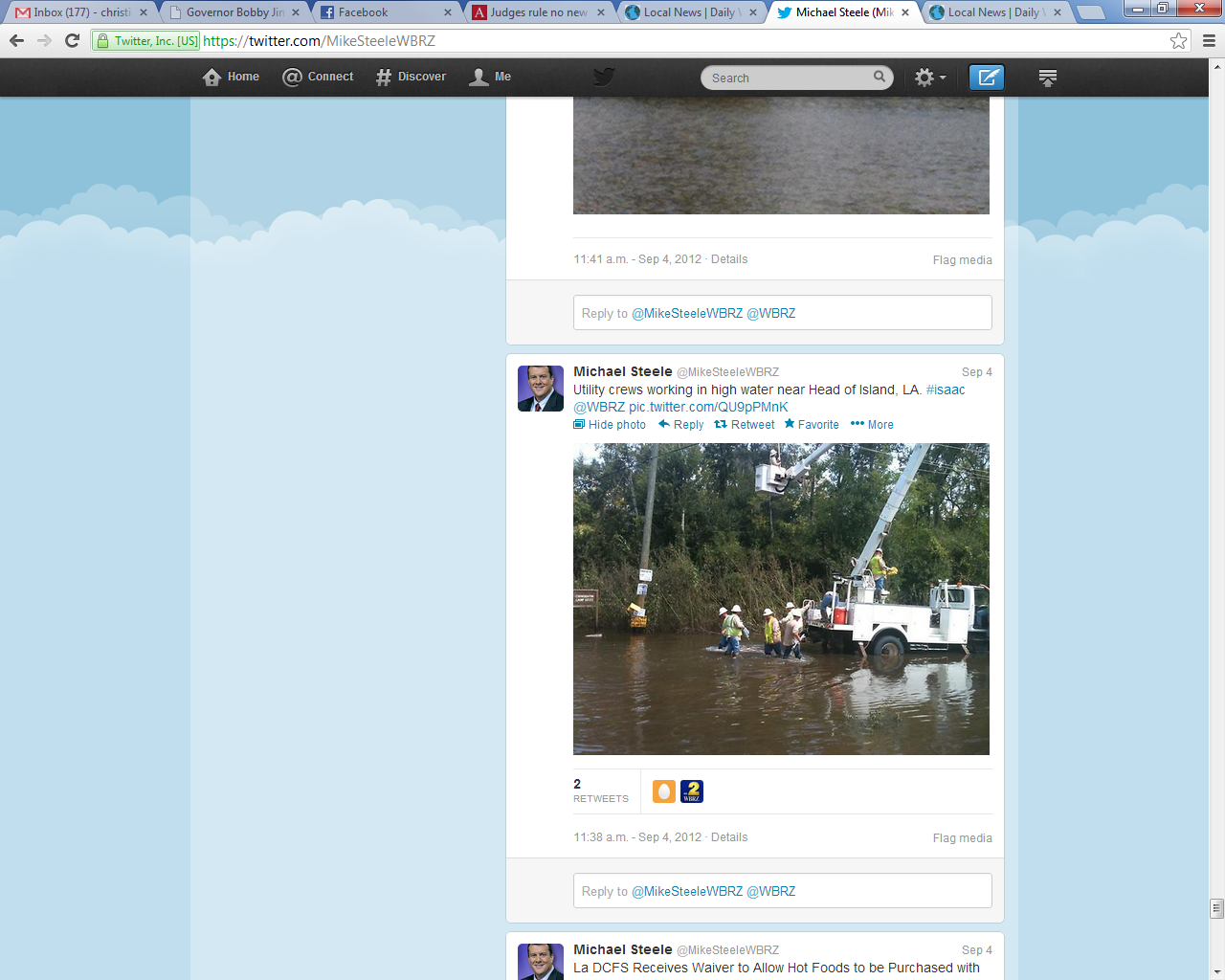 Reporters use social media to give themselves legitimacy and to validate that they are on the scene.
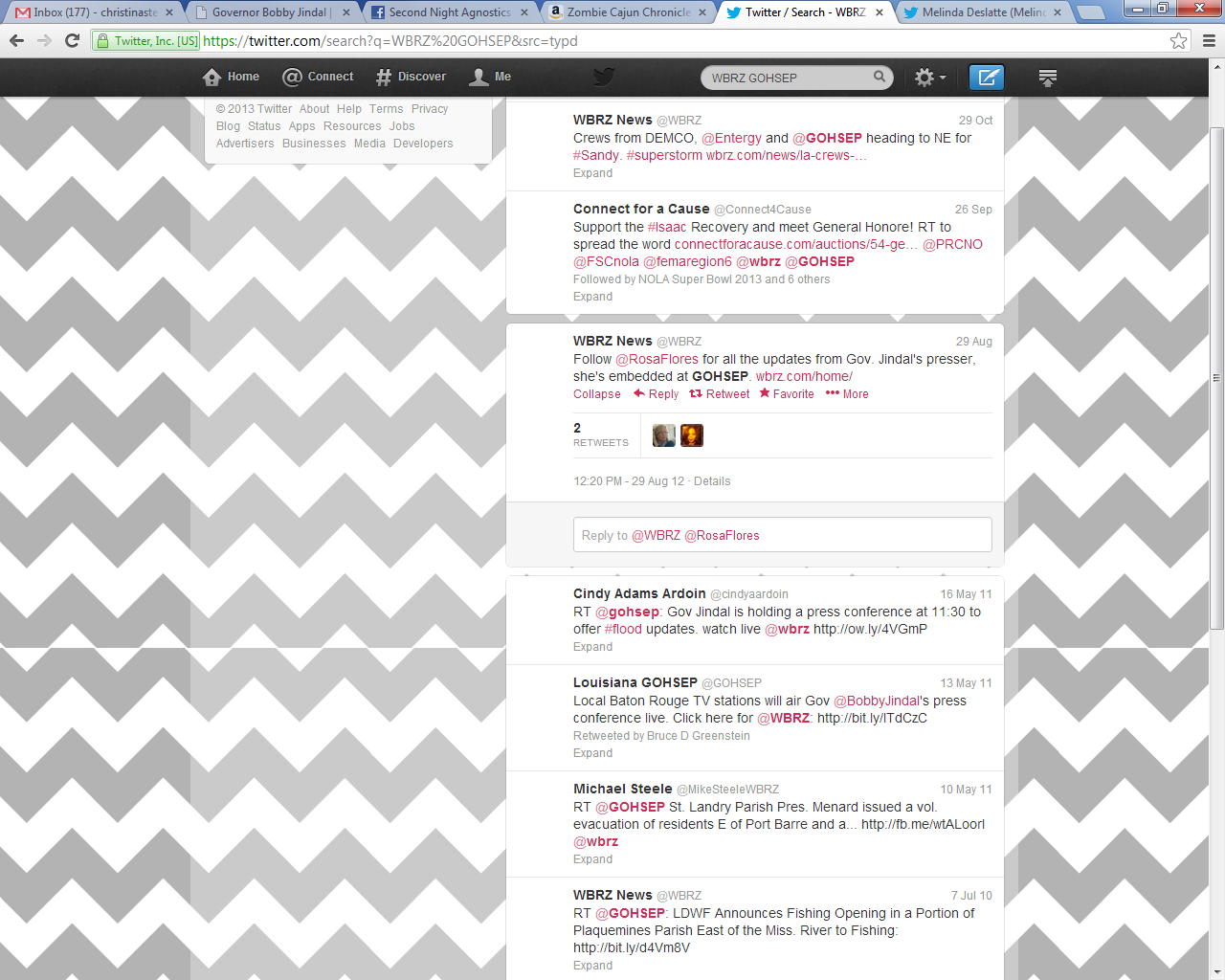 QUESTIONS NOW?


QUESTIONS LATER:
Christina.Stephens@la.gov
@CEStephens